سلسلة محاضرات مادة الحاسوب / للمرحلة الاولى
قسم ادارة الاعمال2020-
2021
المحاضرة (9)
مقدمة من قبل 
م. فاطمة حسن
المشاكل الصحية 
لاستخدام الحاسوب
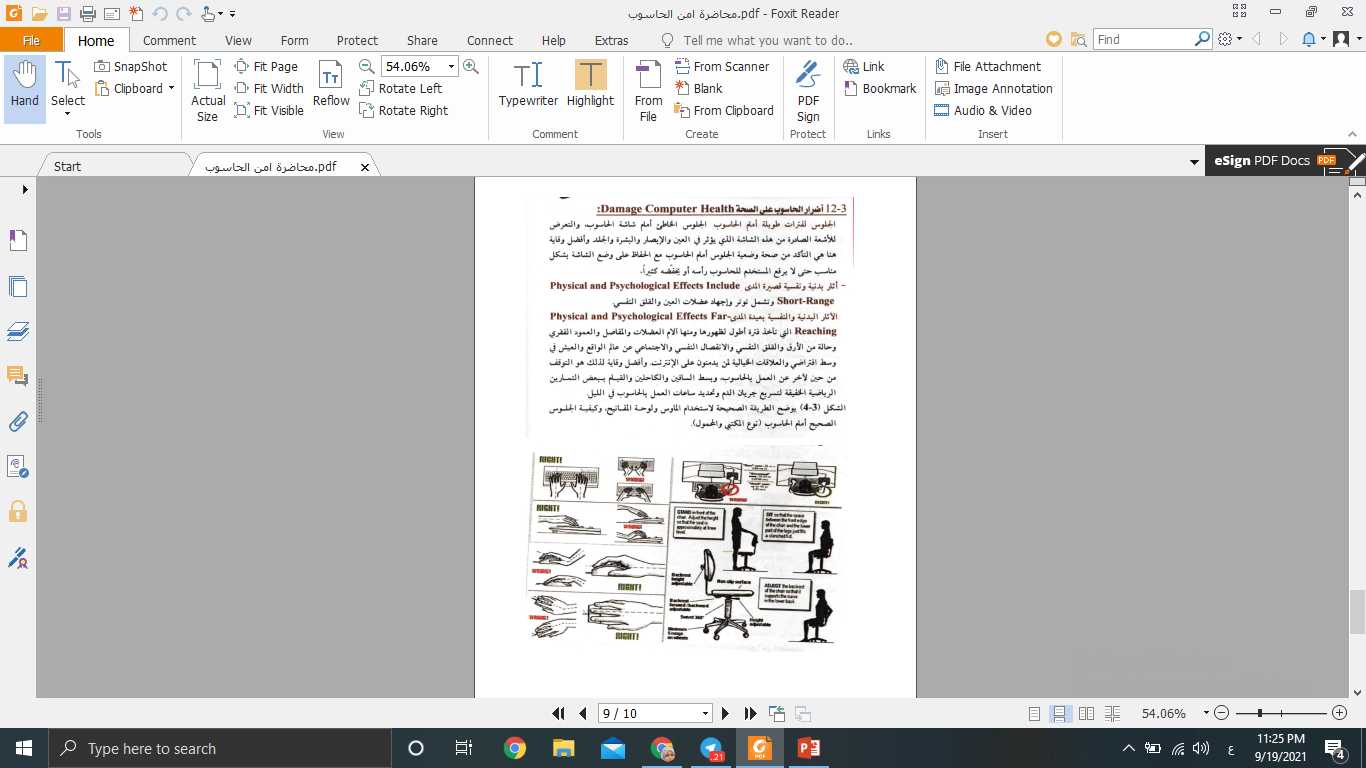 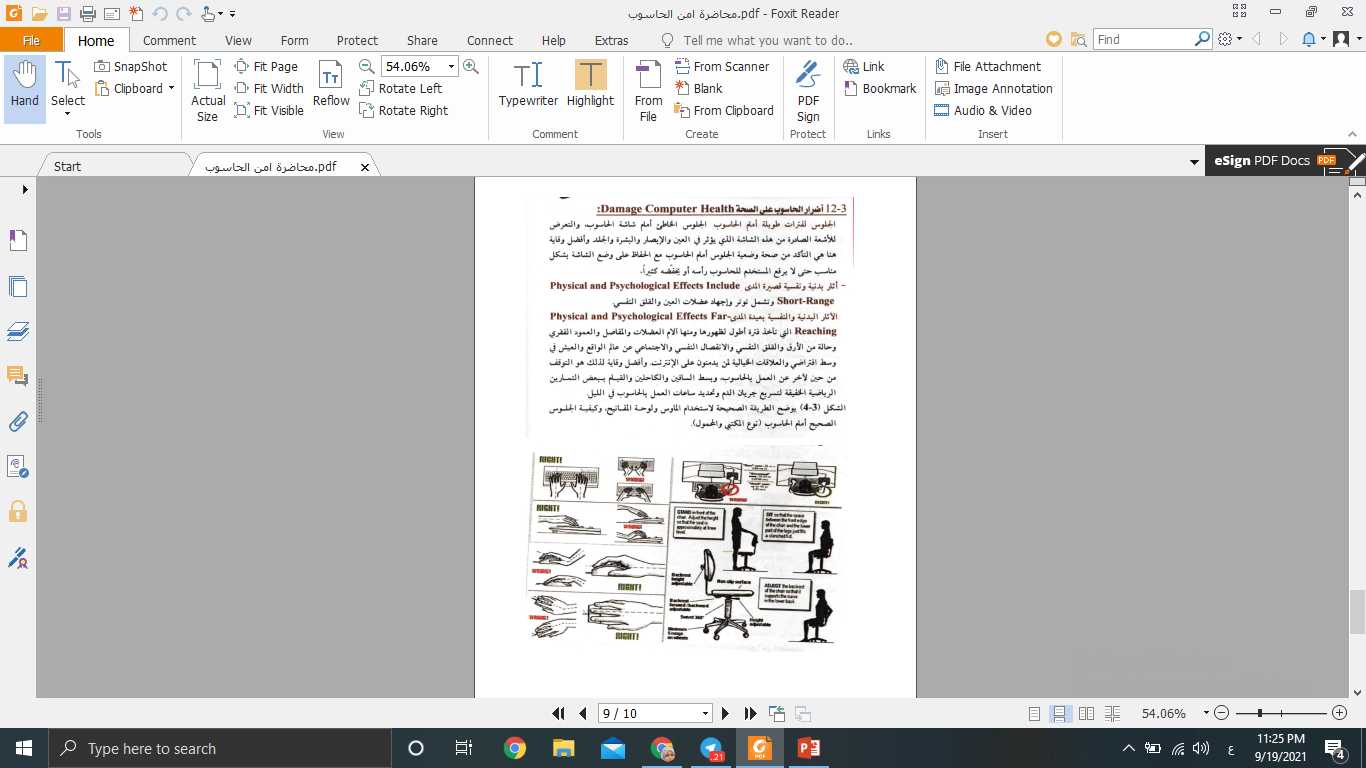 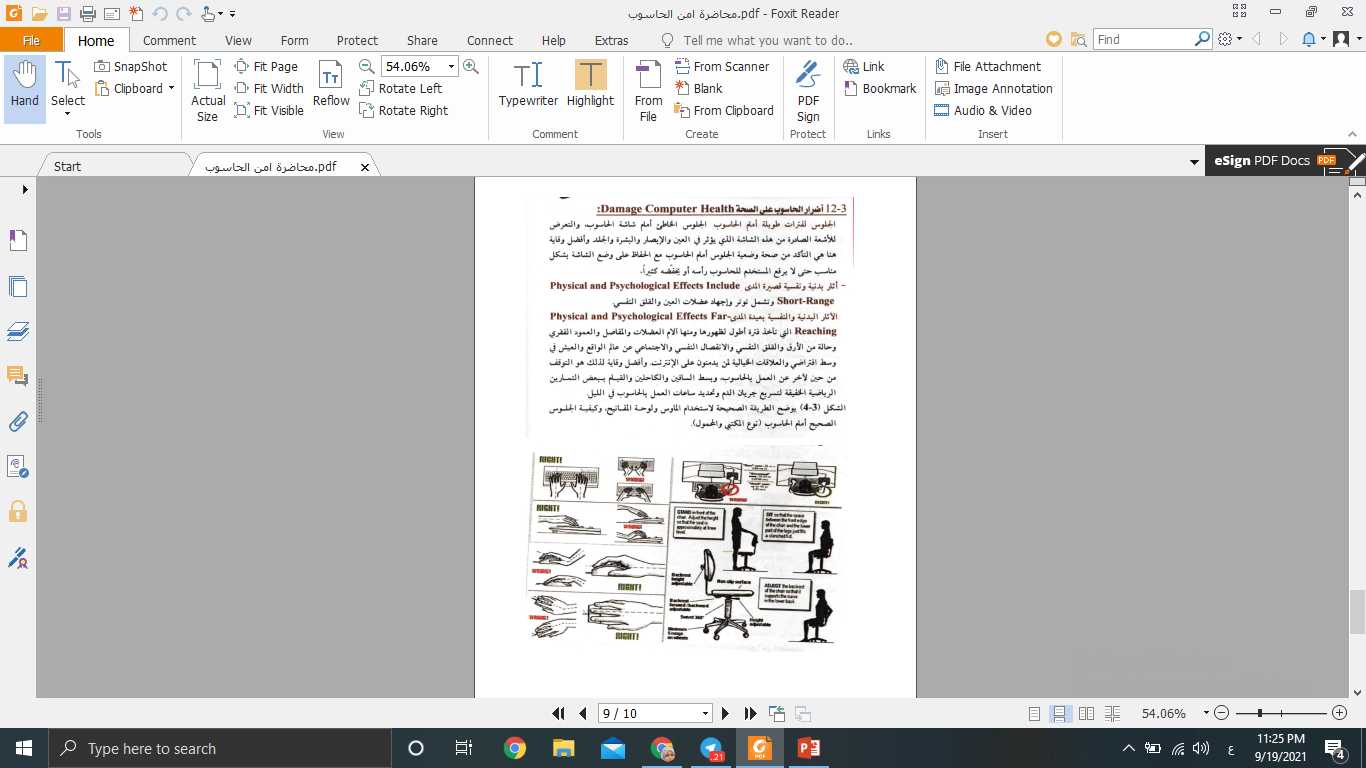 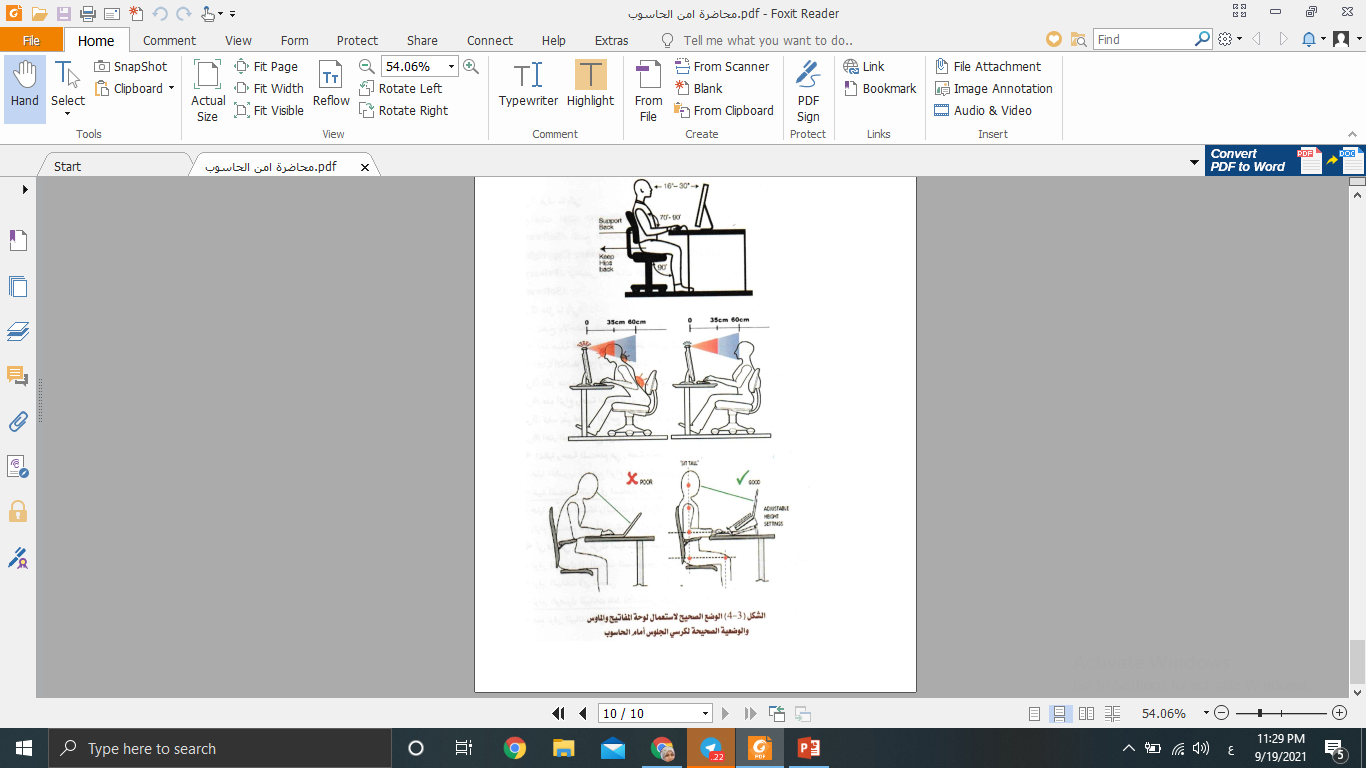